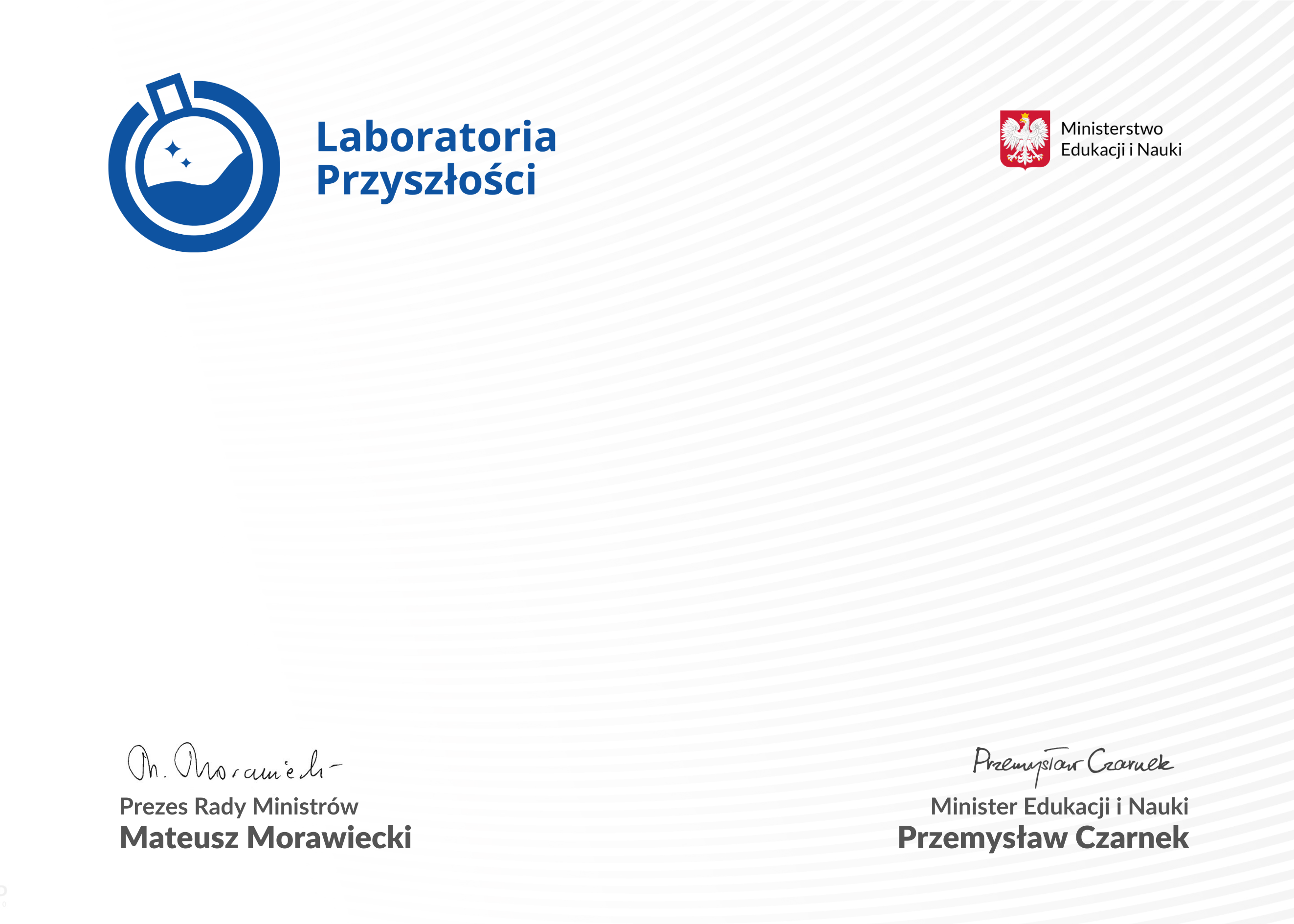 60 000,00 zł
Powiat wągrowiecki/Gmina Wągrowiec/Zespół Szkolno-Przedszkolny w Pawłowie Żońskim
Rozwijamy praktyczne i techniczne umiejętności uczniów!